Direito Internacional dos Direitos Humanos - Gênero e Mulheres no Sistema Interamericano
Ana Rita Souza prata
Direito Internacional dos Direitos Humanos


Direitos fundamentais nascem numa perspectiva jusnaturalista – existência de direitos inatos aos seres humanos por uma resolução da natureza ou de um ente divino.
Posteriormente são os positivistas que tratam deles – tais direitos devem estar escritos para que sua existência seja reconhecida.
Atualmente eles são reconhecidos como direitos positivos universais (Bobbio)

Sec. XVIII surgem documentos com conteúdo de garantia de Direitos Humanos
Ex. Declaração dos Direitos do Homem e do Cidadão

Posteriormente, surgem documentos temáticos
Ex. Direito Humanitário, Normas OIT 

Apenas em 1948, contudo, nasce documento com uma perspectiva universal e com um corpo sistematizado, coerente de normas, com princípios, objeto e metodologia próprios.
A partir disso, pode-se falar em um Direito Internacional dos Direitos Humanos
Direito Internacional dos Direitos Humanos
Classificação dos Direitos Humanos:

Gerações: 

1ª - Direitos de Liberdade – Direitos Civis e Políticos
Prestações negativas por parte do Estado, que apenas deve proteger a esfera de autonomia dos indivíduos
2ª - Direitos de Igualdade - Econômicos, Sociais e Culturais
Prestação positiva, de titularidade individual e oponíveis ao Estado
3ª - Direitos de Fraternidade (solidariedade) – titularidade coletiva. Ex. meio ambiente equilibrado
** classificação utilizada pelo STF

4ª - Direito de participação democrática e pluralismo (Paulo Bonavides, Cançado Trindade)

Criticas: daria caráter de substituição aos direitos, ideia de antiguidade, fragmentariedade
Solução: Dimensões

Critica: indivisibilidade entre os direitos de diferentes dimensões

DIREITOS HUMANOS SÃO UNIVERSAIS, INDIVISÍVEIS E INTERDEPENDENTES ENTRE SI (Declaração de Viena)
Direito Internacional dos Direitos Humanos
Normas de Direitos Humanos no Ordenamento Jurídico brasileiro
CF 1988
Art. 5º, §2º - Os direitos e garantias expressos nesta Constituição não excluem outros decorrentes do regime e dos princípios por ela adotados, ou dos tratados internacionais em que a República Federativa do Brasil seja parte.

EC/45 – 2004
Art. 5º, §3º - Os tratados e convenções internacionais sobre direitos humanos que forem aprovados, em cada Casa do Congresso Nacional, em dois turnos, por três quintos dos votos dos respectivos membros, serão equivalentes às emendas constitucionais.  

Até EC/45 – qualquer tratado – status lei ordinária (maioria do STF)
Pós EC/45 – 
.Tratados de Direitos Humanos e outros tratados – tratamento diferente
.Tratados de Direitos Humanos – terá status diferenciado de acordo com o rito legislativo?
. E os tratados aprovados antes de 2004, teriam de passar de novo pelo rito para terem status constitucional?
         Tratados de Direitos Humanos (todos) tem status materialmente constitucional (bloco de
          constitucionalidade), sendo o rito determinante apenas do status formal (proibição de denúncia)
         
          No STF – status supralegal, mas infraconstitucional
Sistema Regional Interamericano de Direitos Humanos
Lembrete:
Sistemas de Garantia de Direitos Humanos:
Sistema Global – ONU
Sistemas Regionais – Europeu, Africano, Árabe*
Carta da OEA – 1948 (entrou em vigor em 1951)
Criou OEA
Declaração Americana dos Direitos e Deveres do Homem - 1948
Trata da indivisibilidade dos Direitos Humanos
Traz capítulo sobre deveres 
Prevê direitos civis, políticos, econômicos, sociais e culturais.

Convenção Americana sobre Direitos Humanos – 1969 (entrou em vigor em 1978. Brasil ratificou 1992)
Rege Sistema Regional Interamericano de Direitos Humanos
Sistema Regional Interamericano de Direitos Humanos
Instrumentos

Convenção Americana sobre Direitos Humanos (Pacto de São José da Costa Rica)
1969 – vigor 1978 – Brasil 1992

Art. 1.1, 24 – Igualdade e não discriminação

Artigo 1. Obrigação de respeitar os direitos. 1.  Os Estados Partes nesta Convenção comprometem-se a respeitar os direitos e liberdades nela reconhecidos e a garantir seu livre e pleno exercício a toda pessoa que esteja sujeita à sua jurisdição, sem discriminação alguma por motivo de raça, cor, sexo, idioma, religião, opiniões políticas ou de qualquer outra natureza, origem nacional ou social, posição econômica, nascimento ou qualquer outra condição social. 
Artigo 24. todas as pessoas são iguais perante a lei.  Por conseguinte, têm direito, sem discriminação, a igual proteção da lei

Arts. 4.5 (proibição pena de morte para mulheres grávidas), 6.2 (proibição tráfico de mulheres) e 17.2 (casamento)
Sistema Regional Interamericano de Direitos Humanos
Instrumentos

Protocolo Adicional à Convenção Americana sobre Direitos Humanos em Matéria de Direitos Econômicos, Sociais e Culturais (Protocolo de São Salvador)
1988 – vigor 1999 – Brasil 1999
Art. 26, Convenção Americana – Direitos Econômicos, Sociais e Culturais – desenvolvimento progressivo

Prevê interrelação entre os Direitos Humanos, mas destaca aplicação progressiva e destaca como justiciáveis (objetos de tutela pelos órgãos jurisdicionais) apenas direitos sindicais e direito à educação (arts. 19.6, 8.a e 13)
Sistema Regional Interamericano de Direitos Humanos
Instrumentos
Convenção Interamericana para Previnir, Punir e Erradicar a Violência contra a Mulher (Convenção de Belém do Pará)
1994 – vigor 1995 – Brasil 1996

.Violência contra a mulher (conduta baseada no gênero) – âmbito doméstico, da comunidade e cometida pelo Estado

Artigo 1.  Para os efeitos desta Convenção, entender-se-á por violência contra a mulher qualquer ato ou conduta baseada no gênero, que cause morte, dano ou sofrimento físico, sexual ou psicológico à mulher, tanto na esfera pública como na esfera privada.
Artigo 2. Entende-se que a violência contra a mulher abrange a violência física, sexual e psicológica:
a. ocorrida no âmbito da família ou unidade doméstica ou em qualquer relação interpessoal, quer o agressor compartilhe, tenha compartilhado ou não a sua residência, incluindo-se, entre outras formas, o estupro, maus-tratos e abuso sexual;
b. ocorrida na comunidade e cometida por qualquer pessoa, incluindo, entre outras formas, o estupro, abuso sexual, tortura, tráfico de mulheres, prostituição forçada, sequestro e assédio sexual no local de trabalho, bem como em instituições educacionais, serviços de saúde ou qualquer outro local; 
c. perpetrada ou tolerada pelo Estado ou seus agentes, onde quer que ocorra

. Interseccionalidade (imbricações)

Artigo 9. Para a adoção das medidas a que se refere este capítulo, os Estados Partes levarão especialmente em conta a situação da mulher vulnerável a violência por sua raça, origem étnica ou condição de migrante, de refugiada ou de deslocada, entre outros motivos.  Também será considerada sujeitada a violência a gestante, deficiente, menor, idosa ou em situação sócio-econômica desfavorável, afetada por situações de conflito armado ou de privação da liberdade.
Sistema Regional Interamericano de Direitos Humanos
Instrumentos
Convenção Interamericana para Previnir, Punir e Erradicar a Violência contra a Mulher (Convenção de Belém do Pará)
1994 – vigor 1995 – Brasil 1996

.Direito da Mulher Viver Livre de Violência

Artigo 3.   Toda mulher tem direito a ser livre de violência, tanto na esfera pública como na esfera privada.
Sistema Regional Interamericano de Direitos Humanos
Órgãos e Funcionamento

- Comissão Interamericana de Direitos Humanos - CIDH
Criada 1959 – Instalada 1960

Comissionados/as e Relatores/as temáticos
Função Política - diálogo, visitas, informes, consulta à Corte IDH
Jurisdicional - recebimento de denúncias, encaminha casos à Corte IDH, concede medida cautelar e solicita medida provisória à Corte IDH 

Papel de admissibilidade das denúncias de violações individuais de Direitos Humanos
. Esgotamento de recursos internos (falta de acesso à justiça) e demora injustificada
. 6 meses do esgotamento

Solução amistosa
Emissão de Informe
Remete caso à Corte IDH
Sistema Regional Interamericano de Direitos Humanos
Órgãos e Funcionamento

- Corte Interamericana de Direitos Humanos – Corte IDH
Criada 1969 – Instalada 1968 – Brasil se submeteu 1998 e com relação à violações a partir de então
7 Juízes/as (mandatos pessoais (de países diversos e estados-partes da Convenção Americana) por 6 anos, com uma possibilidade recondução

Funções:
Contenciosa - Julgam casos de violação de Direitos Humanos
Consultiva - Emitem Opiniões Consultivas 

* Medidas provisórias concedidas a pedido da CIDH ou de ofício (quando caso já está sob sua jurisdição)
Casos de violação de Direitos Humanos no Brasil anteriores a 1998 não podem ser submetidos à Corte IDH 
Ex. Caso Maria da Penha 

Mas e caso Gimenez Lópes (Guerrilha do Araguaia)?
Desaparecimentos forçados são violações permanetes
Função Consultiva 

Legitimidade ativa:
. Estados Membros da Convenção Americana
. Órgãos do Sistema – Assembleia Geral da Organização dos Estados Americanos, Reunião e Consulta dos Ministros das Relações Exteriores, Conselhos, Comissão Jurídica Interamericana, Comissão Interamericana de Direitos Humanos – CIDH, Secretaria Geral da OEA, Conferências Especializadas e os Organismos Especializados (Instituto Interamericano de Crianças, Comissão Interamericana de Mulheres, Instituto Indigenista Americano e Organização Panamericana de Saúde), no âmbito de suas competências

Objeto de Interpretação: 
. Art 64.1 - Convenção Americana ou outros tratados concernentes à proteção dos Direitos Humanos
Declaração Americana, Tratados de outros sistemas de garantia

. Art. 64.2 – Leis Internas (legitimidade somente do Estado)
Projeto de Lei, Emenda Constitucional

Natureza Jurídica:
Jurisprudência e vinculante
Função Contenciosa 

Legitimidade ativa:
. CIDH

Violação de Direitos Humanos por parte do Estado

Natureza Jurídica:
Jurisprudência, vinculante não só para estado parte do processo, mas para todos submetidos à jurisdição da Corte IDH
Sistema Regional Interamericano de Direitos Humanos

Jurisprudência Consultiva e Contenciosa – Direitos das Mulheres

1 – Maria da Penha Maia Fernandes
Caso 12051 - CIDH
Informe n.º 54/2001

2 - Caso del Penal Miguel Castro Castro vs. Perú, 2006
Foi o primeiro caso (contencioso) em que a Corte IDH se debruçou sobre as especificidades de gênero nas violências – especificamente sobre violência sexual e violência contra mulheres grávidas –, aplicando e se declarando competente para interpretar a Convenção de Belém do Pará, que passaria a ser considerada corpus iuris internacional na proteção dos direitos das mulheres.

3 - Caso González e outras (Campo Algonodeiro) vs. México, 2009
Reconhece uma violência estrutural de gênero e que cabe aos estados investigar e responder à essa forma de violência também numa perspectiva de gênero, afastando estereótipos, ou “padrões sociais discriminatórios que usualmente são aplicados em prejuízo das mulheres”.
De forma semelhante – caso de massacre de Dos Erres vs. Guatemala, Velásquez Paiz e outroa vs. Guatemala
4 – Caso Rosendo Cantú y outra vs. México, 2010
Violência sexual praticada pelo Estado (agentes estatais) configura tortura
De forma semelhante: Caso Favela Nova Brasília vs. Brasil

5 - Caso Atala Riffo e Filhas vs. Chile, 2012
Foram tratados pela Corte IDH os temas de orientação sexual e identidade de gênero, sendo ambos, nos termos da jurisprudência, associados à proteção prevista no artigo 1.1, da Convenção Americana.

6 - Caso Artavia Murillo e outros (Fecundação in vitro) vs. Costa Rica, 2012
Reconhece que há diferentes afetações dos dispositivos da Convenção Americana para homens e mulheres, reforçando mesmo indiretamente a necessidade de uma aplicação dos instrumentos de garantia de Direitos Humanos sempre numa perspectiva de gênero.
Interpreta o art. 4.1. da Convenção Americana

7 - Caso Gonzales Lluy e outros vs. Equador, 2015
É primeiro caso em que a Corte IDH reconhece que a violência pode decorrer de fatores múltiplos de vulnerabilidades que se entrelaçam. Trata-se de violação interseccional de Direitos Humanos.

8- Caso I.V. vs. Bolívia, 2016
 Trata da autonomia e responsabilidade da própria mulher com relação à sua saúde reprodutiva, sendo que a Corte IDH reconheceu que “a liberdade e autonomia das mulheres em saúde sexual e reprodutiva tem sido historicamente limitada, restringida ou anulada com base em estereótipos de gênero negativos e prejudiciais
9 – Opinião Consultiva 24/17
Trata do direito ao nome, identidade de gênero, igualdade e não discriminação de casais homoafetivo.
Identidades de gênero, expressões de gênero e orientação sexual estão incluídas no artigo 1.1, como “outra condição social”, reforçando que também estão inseridas no princípio geral do direito de igualdade e não discriminação.

10 – Caso Mujeres Víctimas de Tortura Sexual en Atenco Vs. México, 2018
Asimismo, si bien concluyó que el conjunto de agresiones cometidas por los policías en contra las once mujeres constituyeron tortura y violencia sexual, la Corte estimó pertinente realizar algunas consideraciones adicionales sobre la violencia verbal y estereotipada a la que fueron sometidas en el marco de estos hechos, debido a la naturaleza de dichas expresiones, su carácter repetitivo y consistente en todos los casos y la ausencia de una respuesta adecuada por parte del Estado al respecto. Sobre el particular, destacó la gravedad de la violencia verbal y psicológica a la que también fueron reiteradamente sometidas, por medio de insultos y amenazas con connotaciones altamente sexuales, machistas, discriminatorias y en algunos casos, misóginas. En el presente caso, las formas altamente groseras y sexistas en que los policías se dirigieron a las víctimas, con palabras obscenas, haciendo alusiones a su imaginada vida sexual y al supuesto incumplimiento de sus roles en el hogar, así como a su supuesta necesidad de domesticación, es evidencia de estereotipos profundamente machistas, que buscaban reducir a las mujeres a una función sexual o doméstica, y donde el salir de estos roles para manifestar, protestar, estudiar o documentar lo que estaba pasando en Texcoco y San Salvador de Atenco, es decir, su simple presencia y actuación en la esfera pública, era motivo suficiente para castigarlas con distintas formas de abuso.
Conclusão:

.Violência de gênero é uma violação de Direitos Humanos

. Há um padrão estrutural de discriminação e violência contra as mulheres

. Igualdade e não discriminação de gênero é norma jus cogens e erga omnes

. Estados devem garantir e efetivar direitos humanos com a devida diligencia, numa perspectiva de gênero e interseccional
ATENÇÃO:

. Casos sobre justiciabilidade de Direitos Econômicos, Sociais e Culturais
- Caso Acevedo Buendía y Otros (Cesantes y Jubilados de La Controladoría) vs. Perú
Reconhecem progressividade desse direito, mas também a vedação ao retrocesso.
Todos os Direitos Humanos devem ser cumpridos igualmente e se deve usar o máximo de recursos disponíveis para sua efetivação
Caso Albán Cornejo y Otros vs. Ecuador
Associam Direitos Econômicos, Sociais e Culturais com Direitos Civis e Políticos (direito à saúde associado ao direito à vida e integridade)

. Não submissão obrigatória a jurisdição da Corte IDH

. Cumprimento das sentenças pelos Estados 
Constrangimento através de Relatórios da Assembleia Geral da OEA
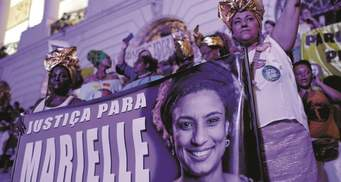